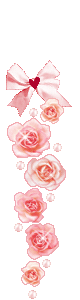 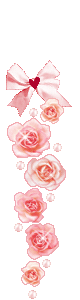 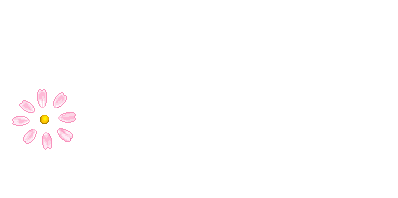 Tự nhiên và xã hội
 Bài 48: quả
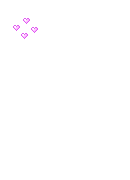 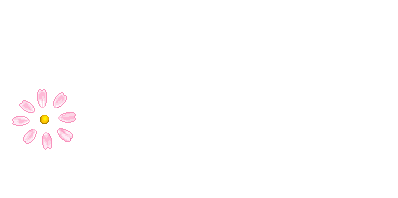 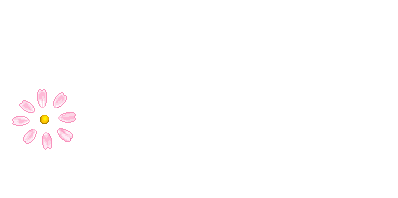 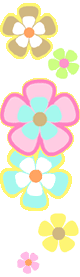 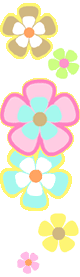 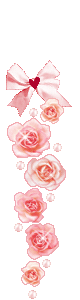 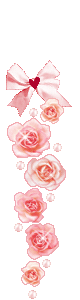 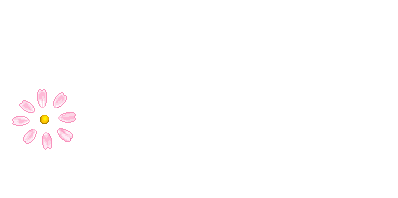 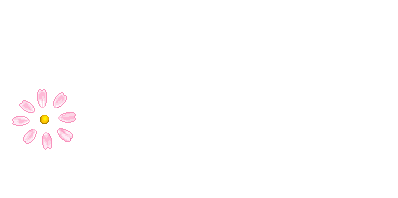 Khởi động
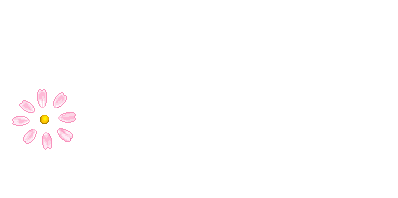 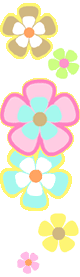 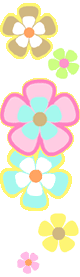 Bài hát có tên là gì?
Trong bài hát có những loại trái cây nào?
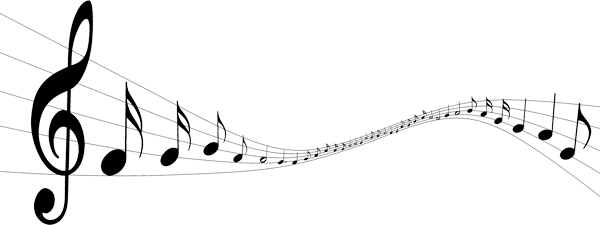 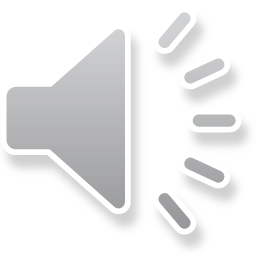 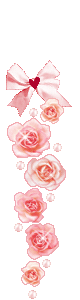 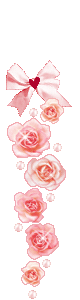 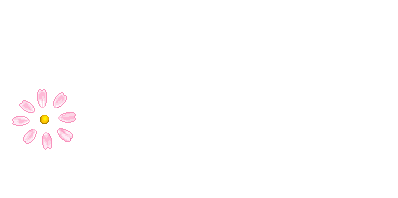 Hoạt động 1
Sự đa dạng về hình dạng, 
màu sắc và mùi vị của các loại quả
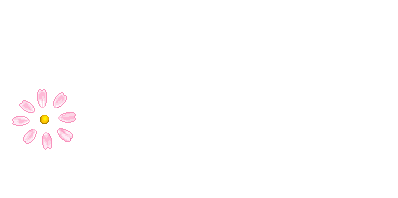 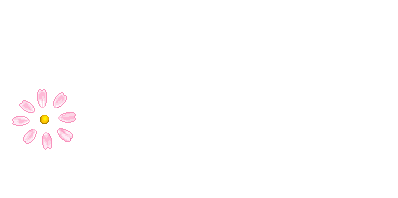 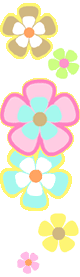 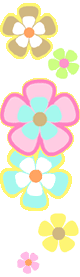 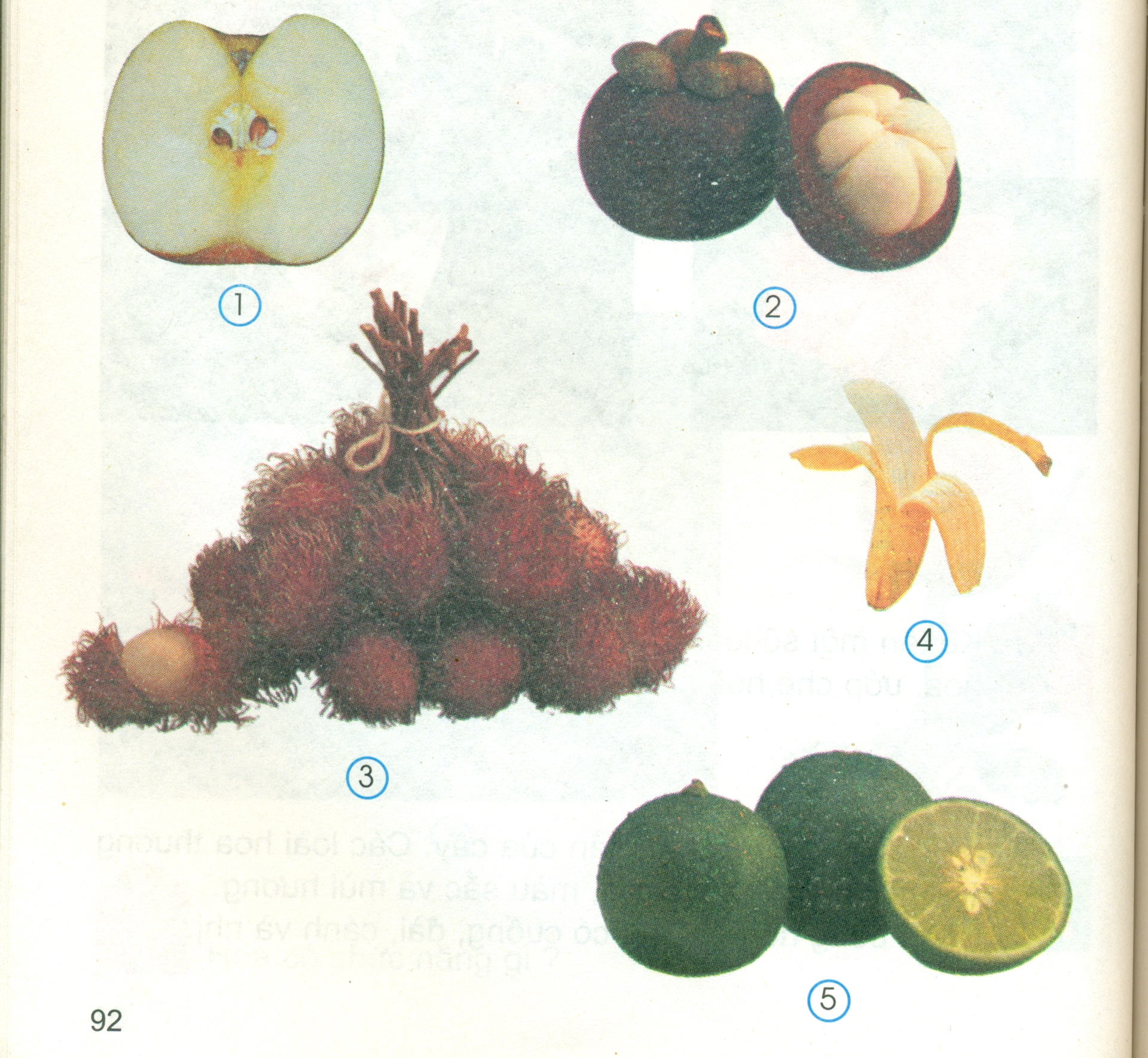 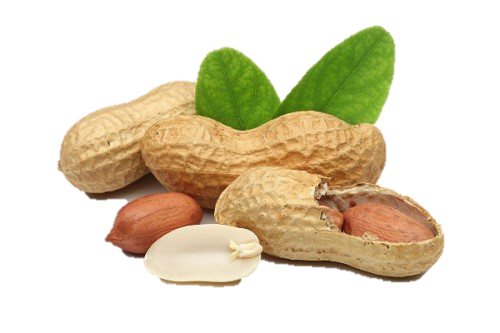 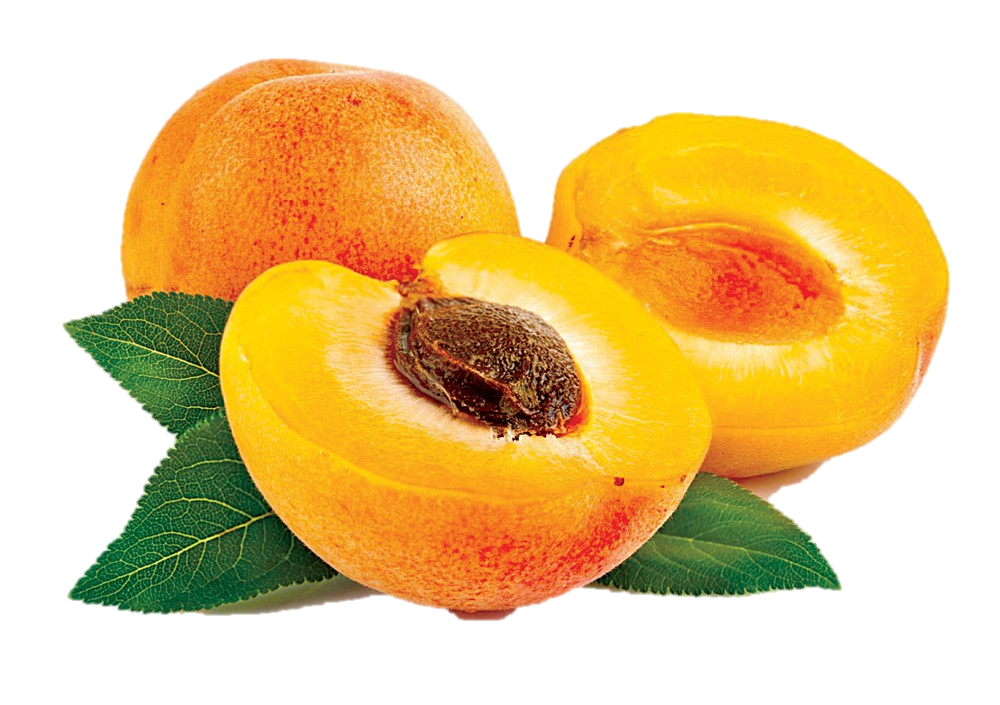 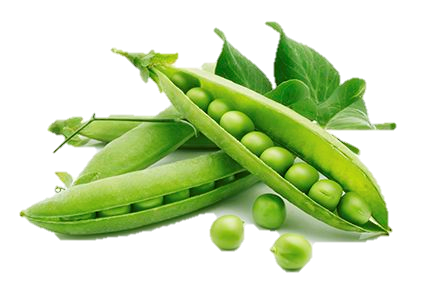 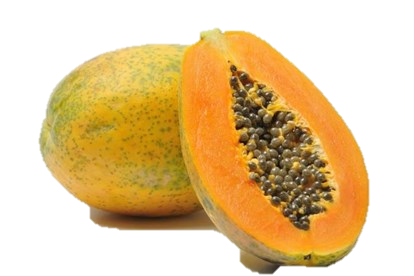 Câu hỏi:
Ngoài quả khế và quả mít em còn biết tên loại trái cây nào khác nữa không?
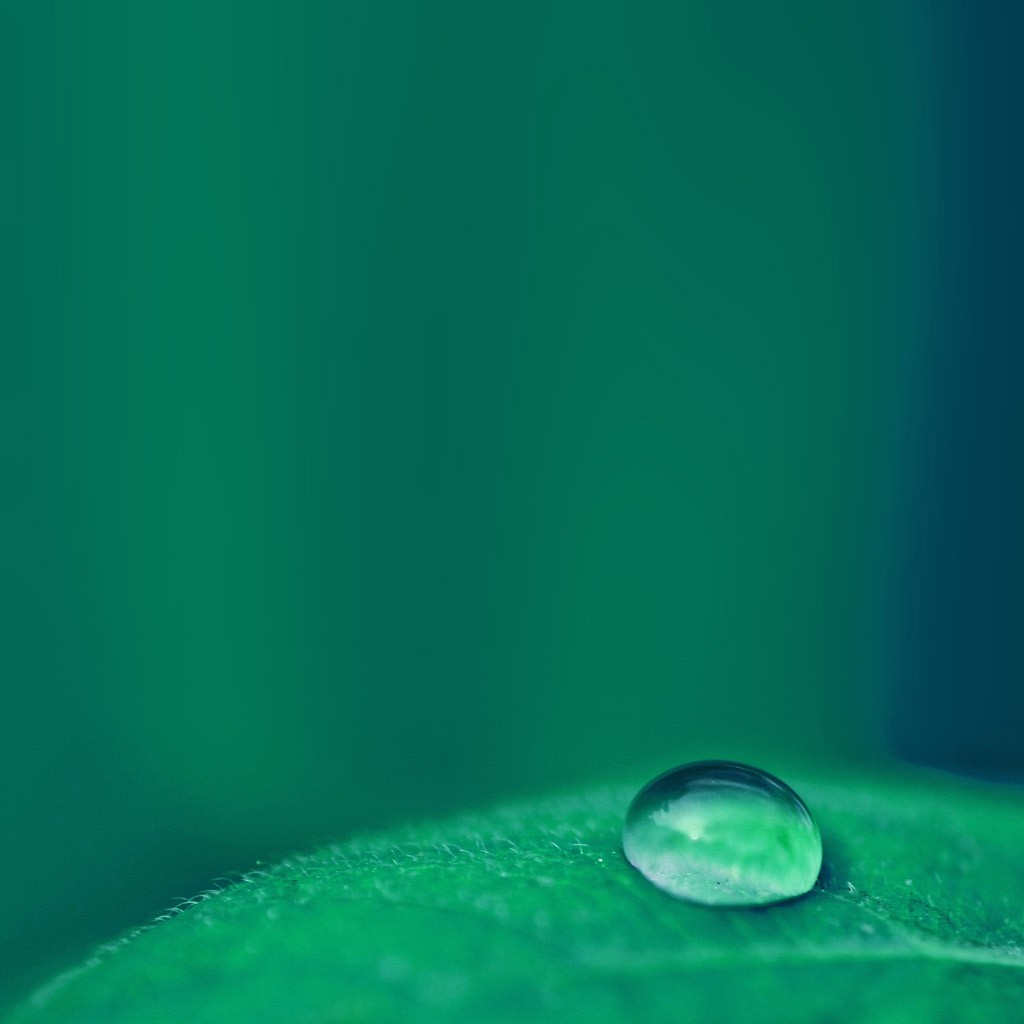 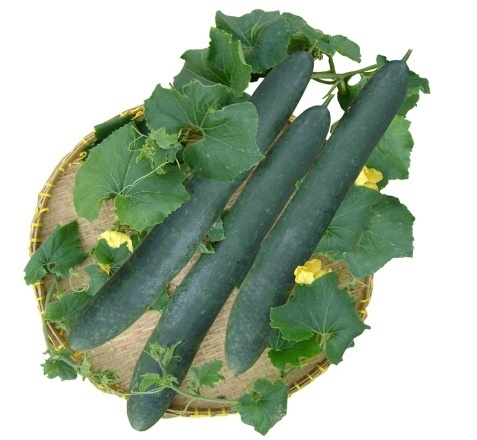 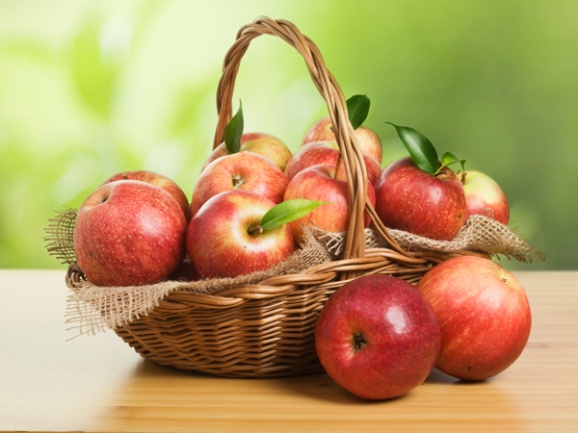 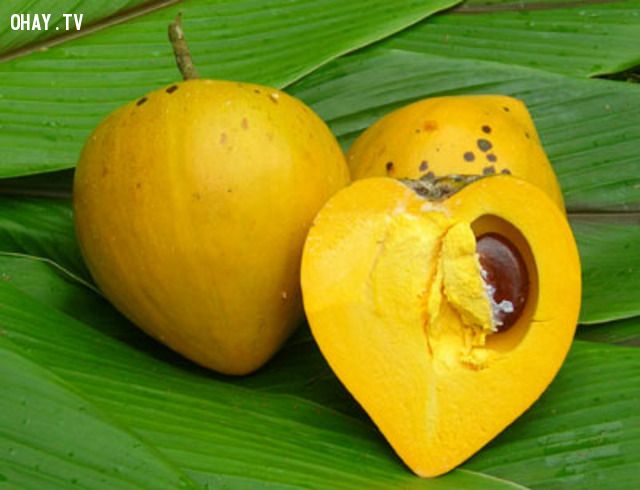 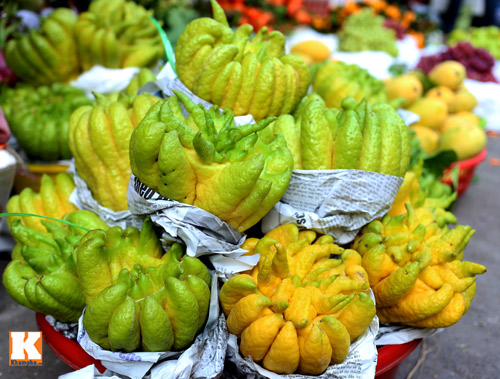 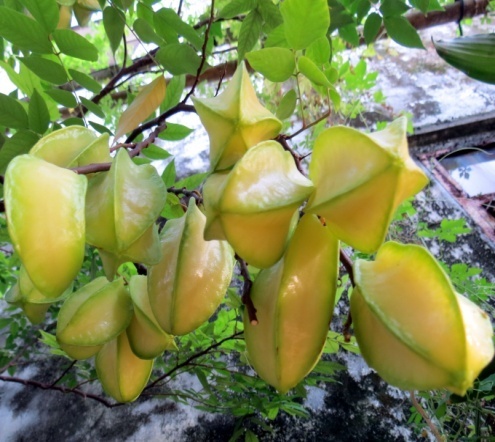 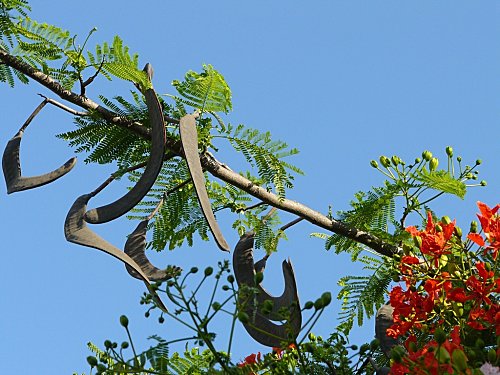 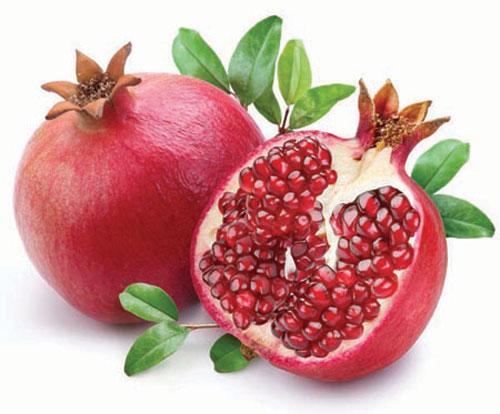 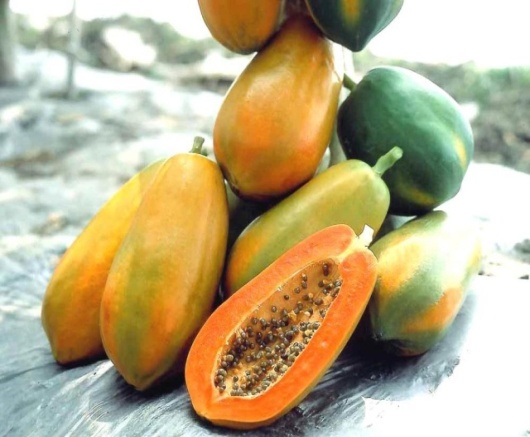 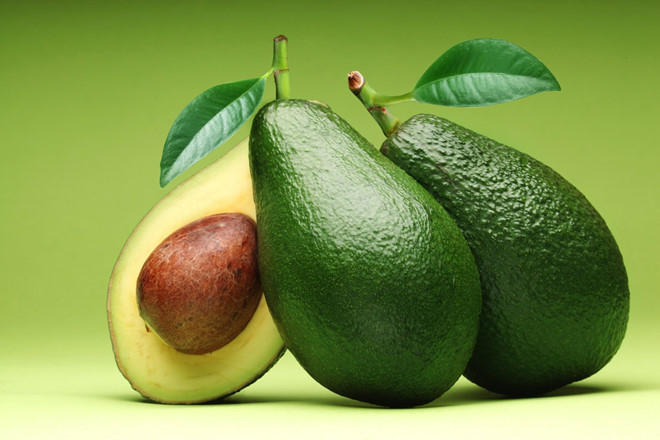 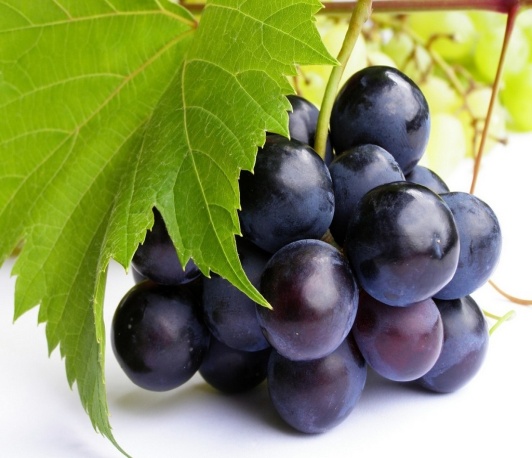 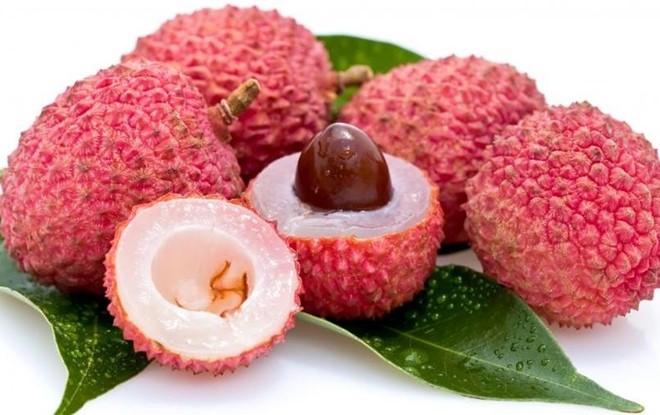 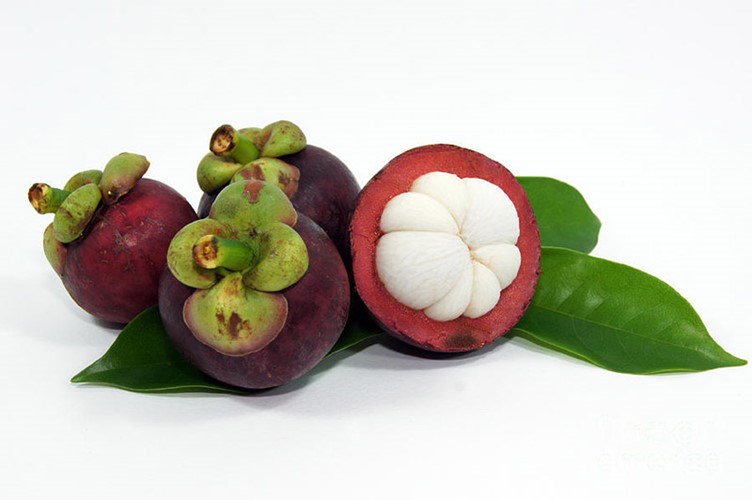 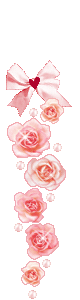 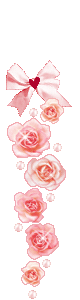 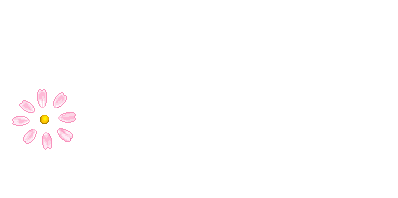 Hoạt động 2
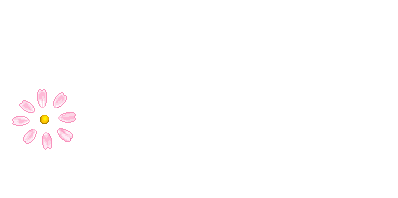 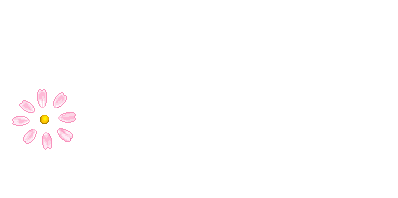 Các Bộ phận của quả
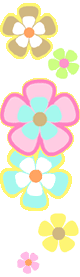 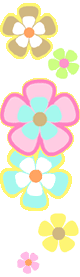 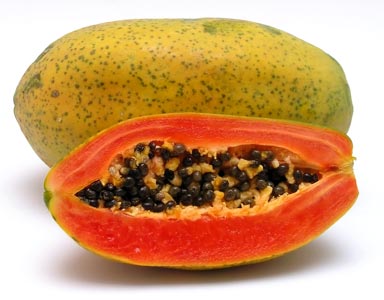 Vỏ
Thịt
Hạt
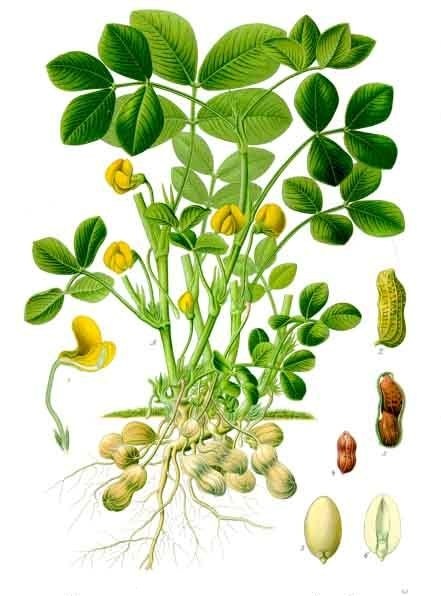 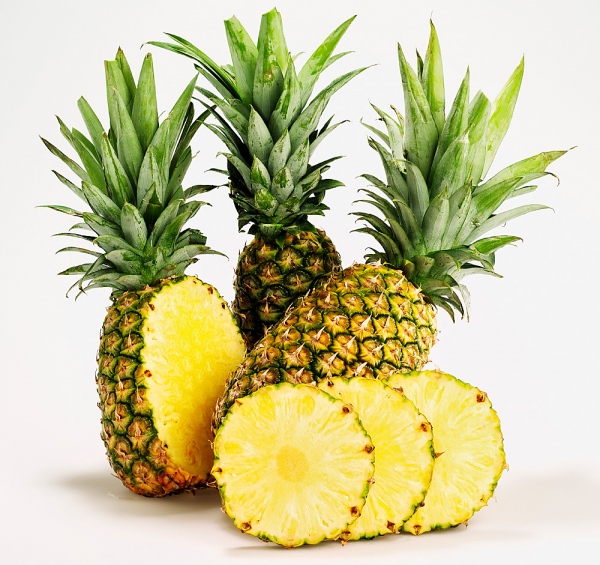 Vỏ
Vỏ
Thịt
Hạt
Kết luận
- Có nhiều loại quả, chúng khác nhau về hình dạng, kích thước, màu sắc và mùi vị.  
   - Mỗi quả thường có 3 phần: Vỏ, thịt, hạt. Một số quả chỉ có vỏ và  thịt hoặc vỏ và hạt.
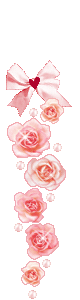 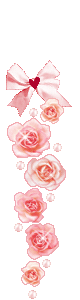 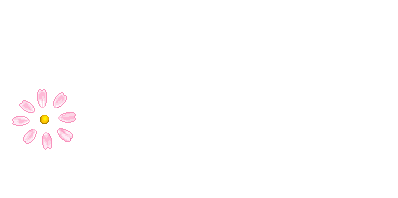 Hoạt động 3
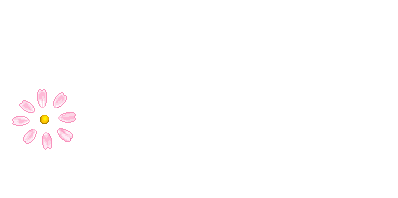 Lợi ích và chức năng của hạt
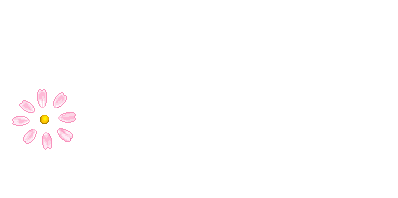 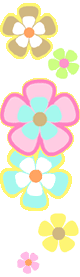 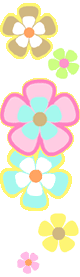 Câu hỏi
- Quả thường được dùng để làm gì?
   - Khi sử dụng các loại quả cần lưu ý điều gì?
Quả dùng làm mứt, nước ép trái cây hoặc si rô hay đóng hộp
Dây chuyền sản xuất mít khô
Mứt chuối nho khô
Chuối khô
Mứt dừa
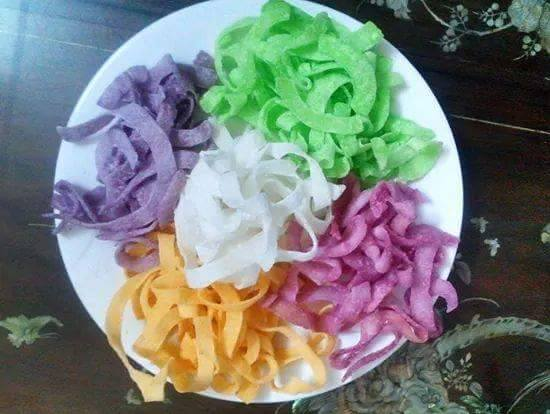 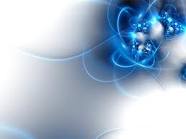 Quả dùng để chế biến thức ăn
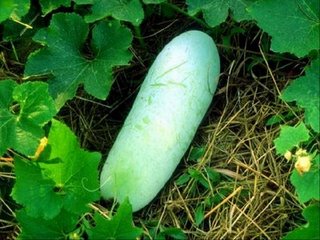 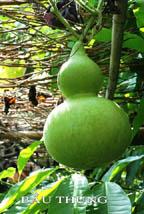 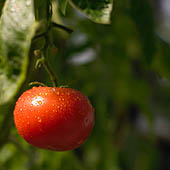 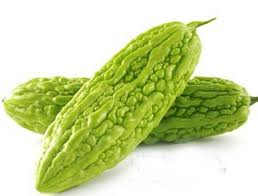 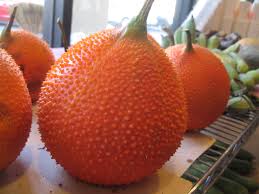 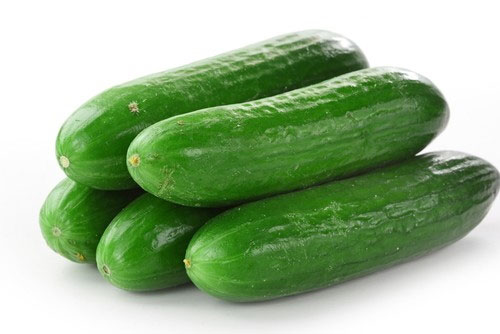 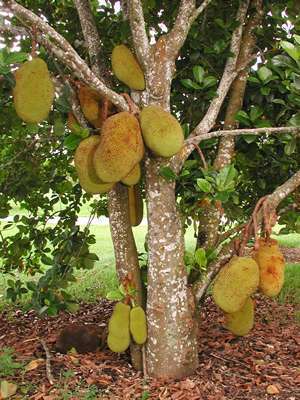 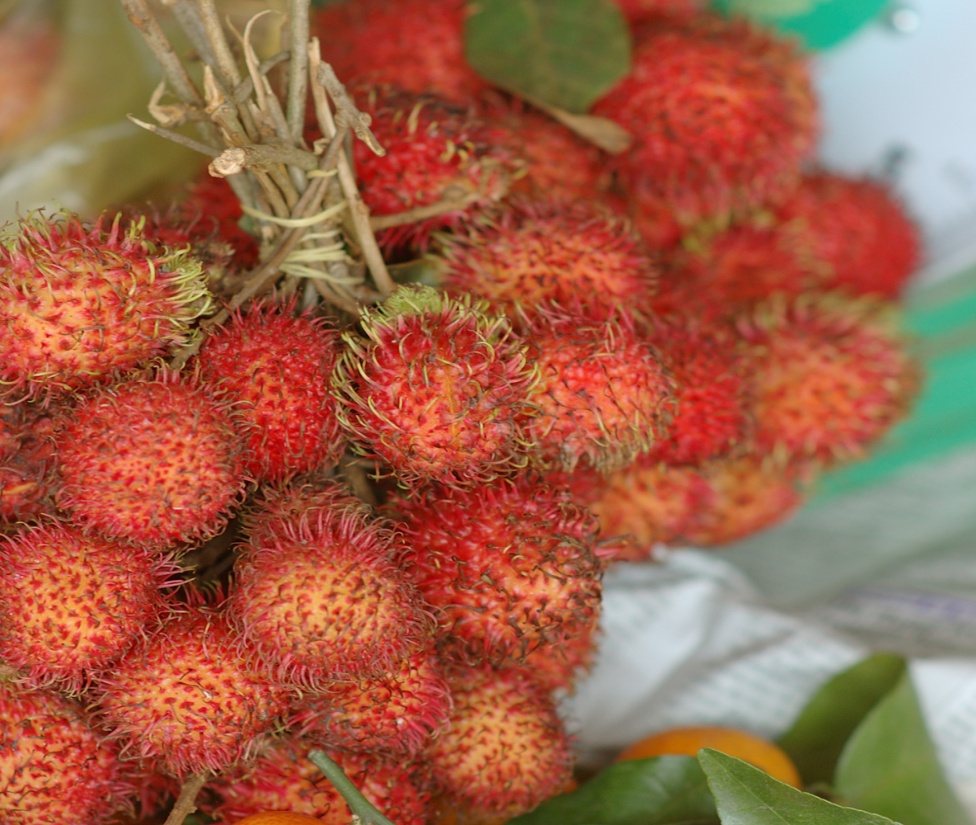 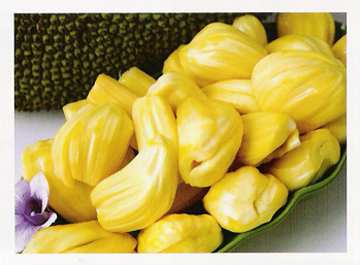 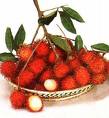 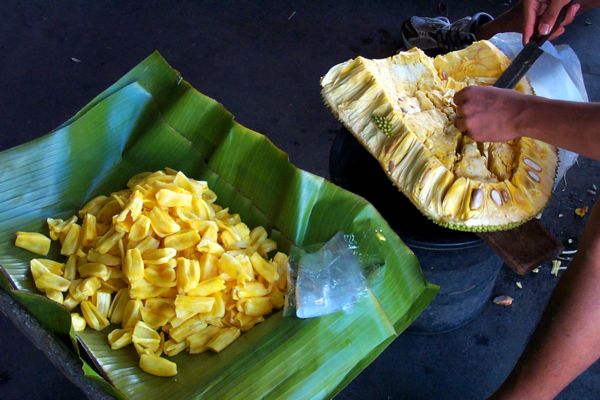 Các loại quả dùng để ăn tươi
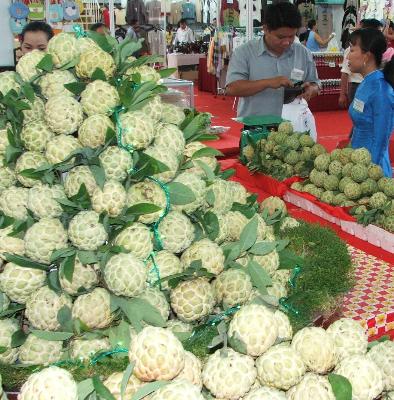 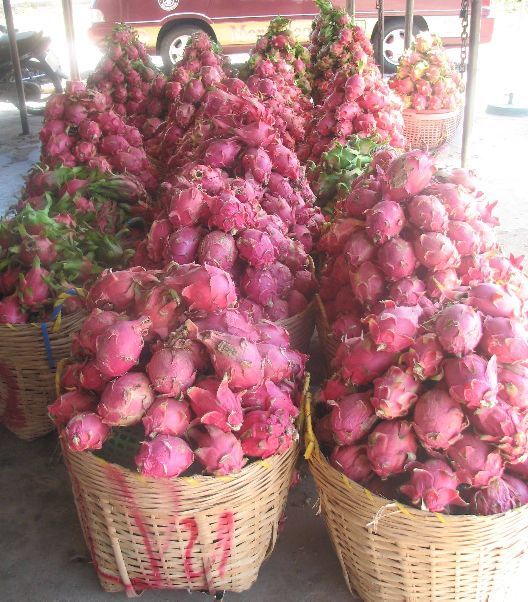 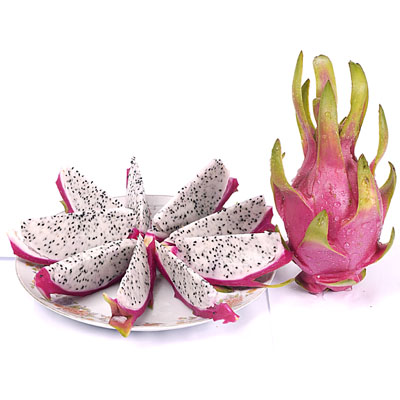 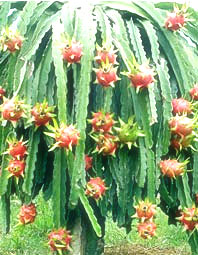 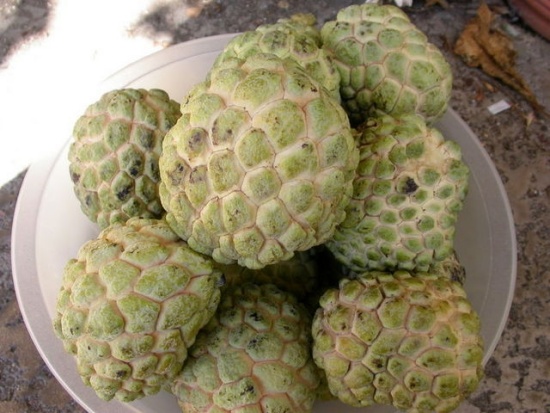 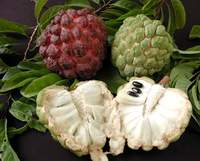 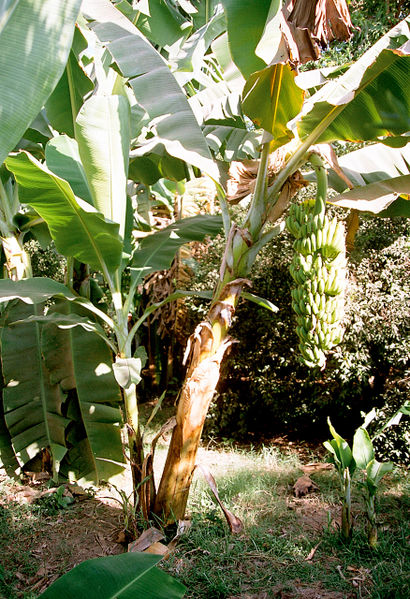 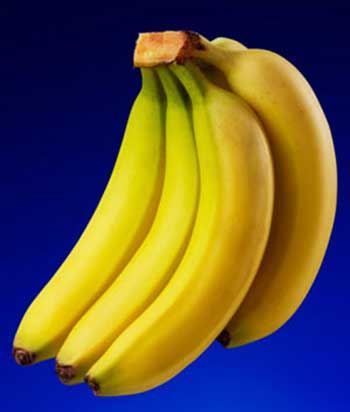 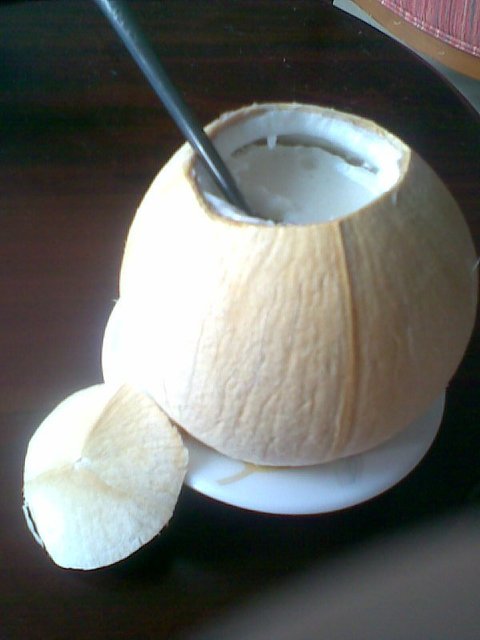 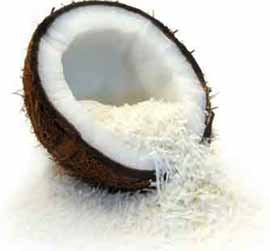 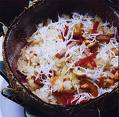 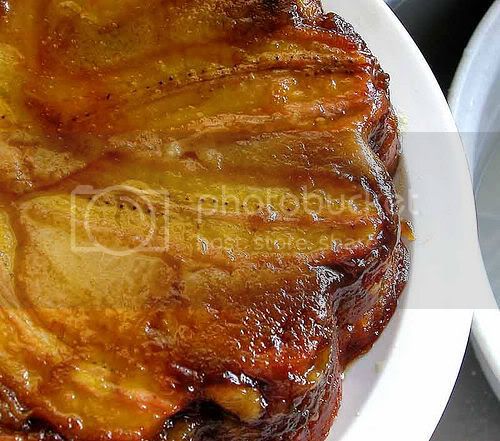 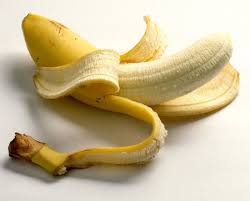 Quả dùng để làm mứt.
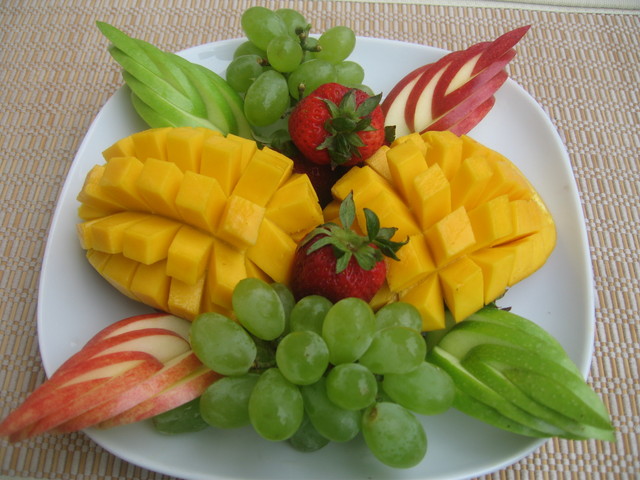 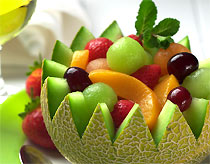 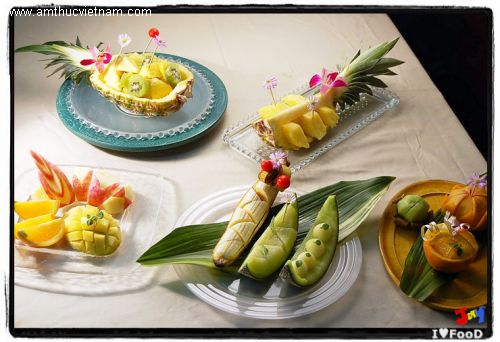 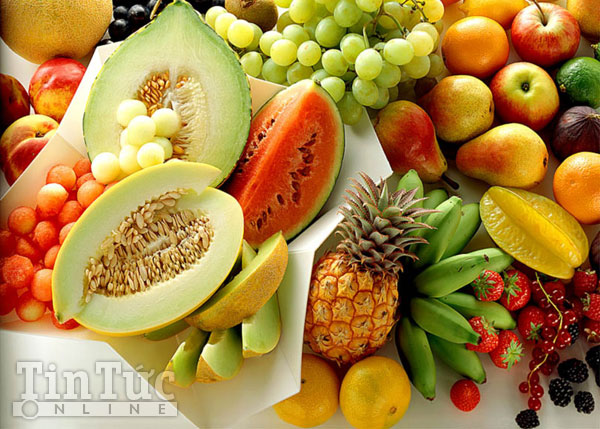 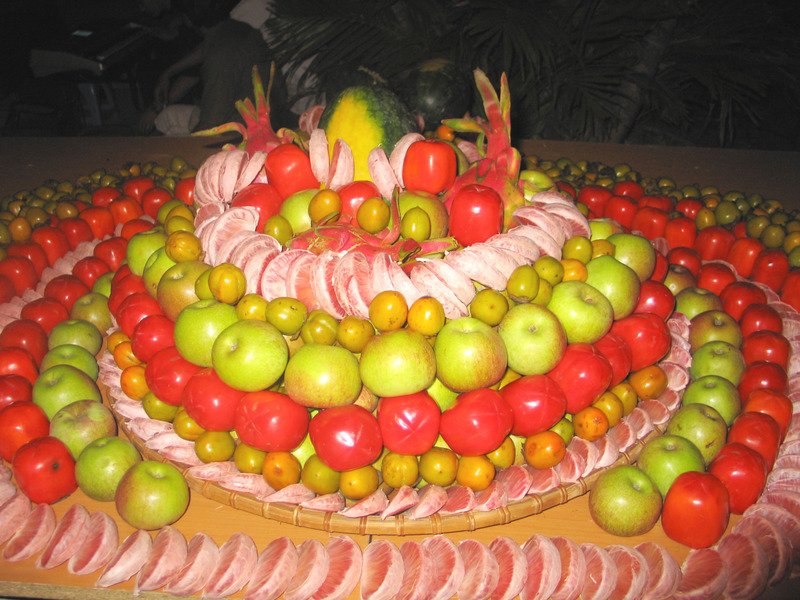 Loại quả không ăn được
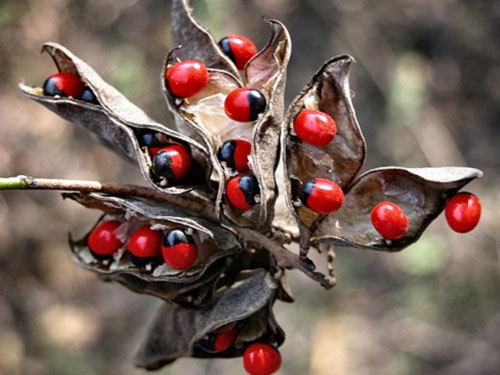 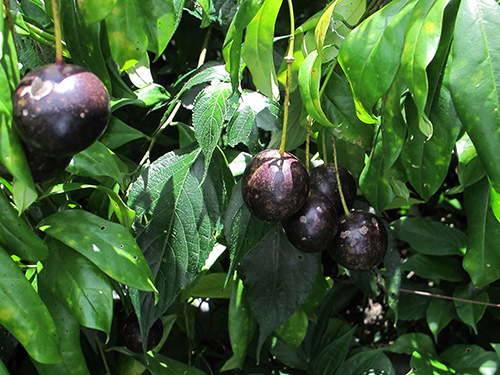 Quả hồng trâu
Quả cam thảo dây
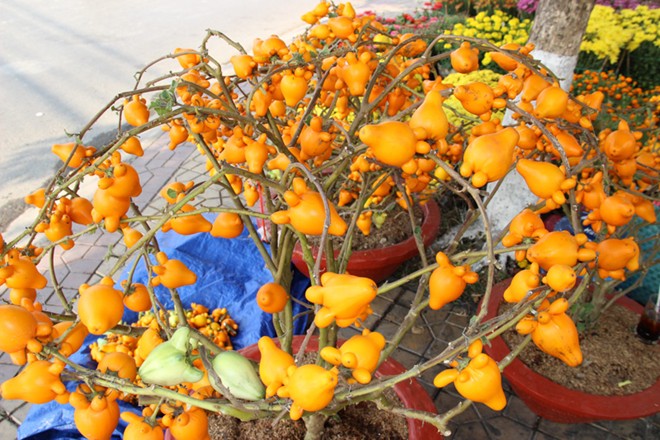 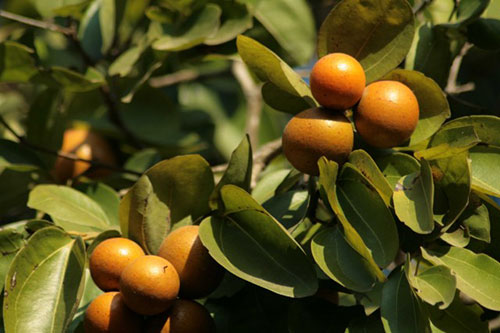 Quả mã tiền
Quả dư
Quả thường dùng để ăn tươi, làm nước ép, sinh tố, làm rau trong các bữa ăn, làm gia vị, ép dầu, làm thuốc...
	Để bảo quản lâu người ta chế biến sấy khô, đóng hộp và làm mứt,...
Câu hỏi
Hạt có chức năng gì?
Câu hỏi
Hạt có chức năng gì?
- Hạt khi gặp điều kiện thuận lợi sẽ mọc thành cây mới.
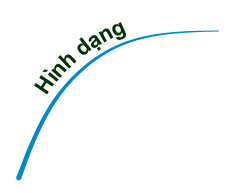 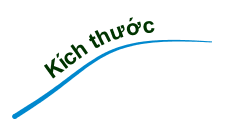 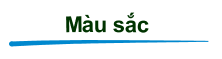 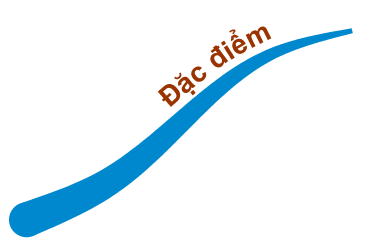 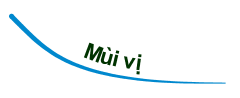 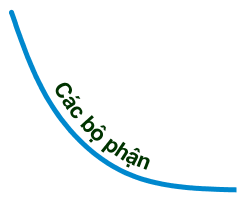 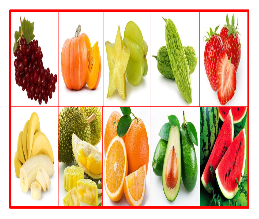 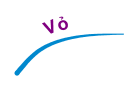 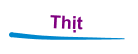 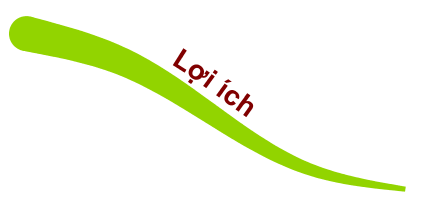 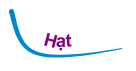 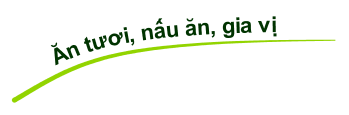 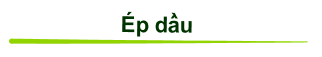 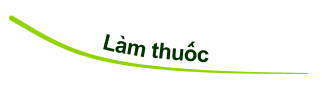 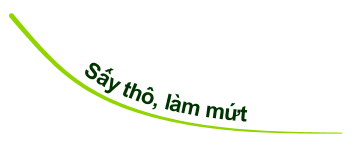 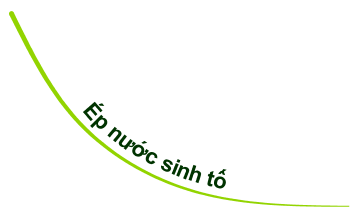 Kết luận
- Có nhiều loại quả, chúng khác nhau về hình dạng, kích thước, màu sắc và mùi vị.  
   - Mỗi quả thường có: Vỏ, thịt, hạt. 
   - Khi gặp điều kiện thích hợp, hạt sẽ mọc thành cây mới.
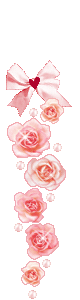 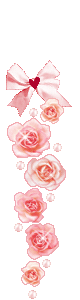 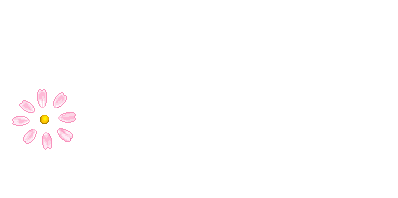 Trò chơi
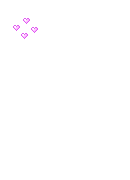 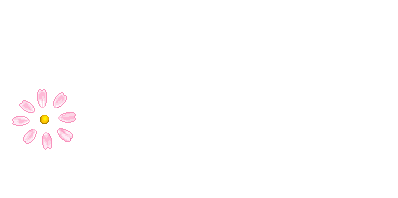 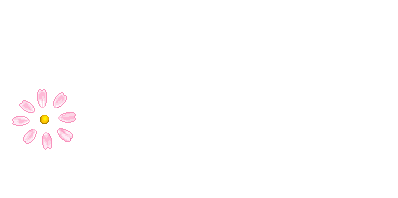 Lật mảnh ghép
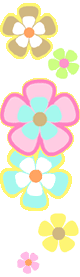 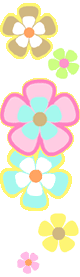 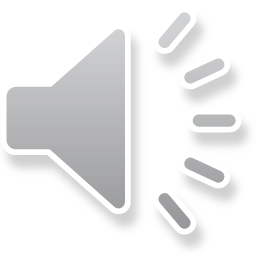 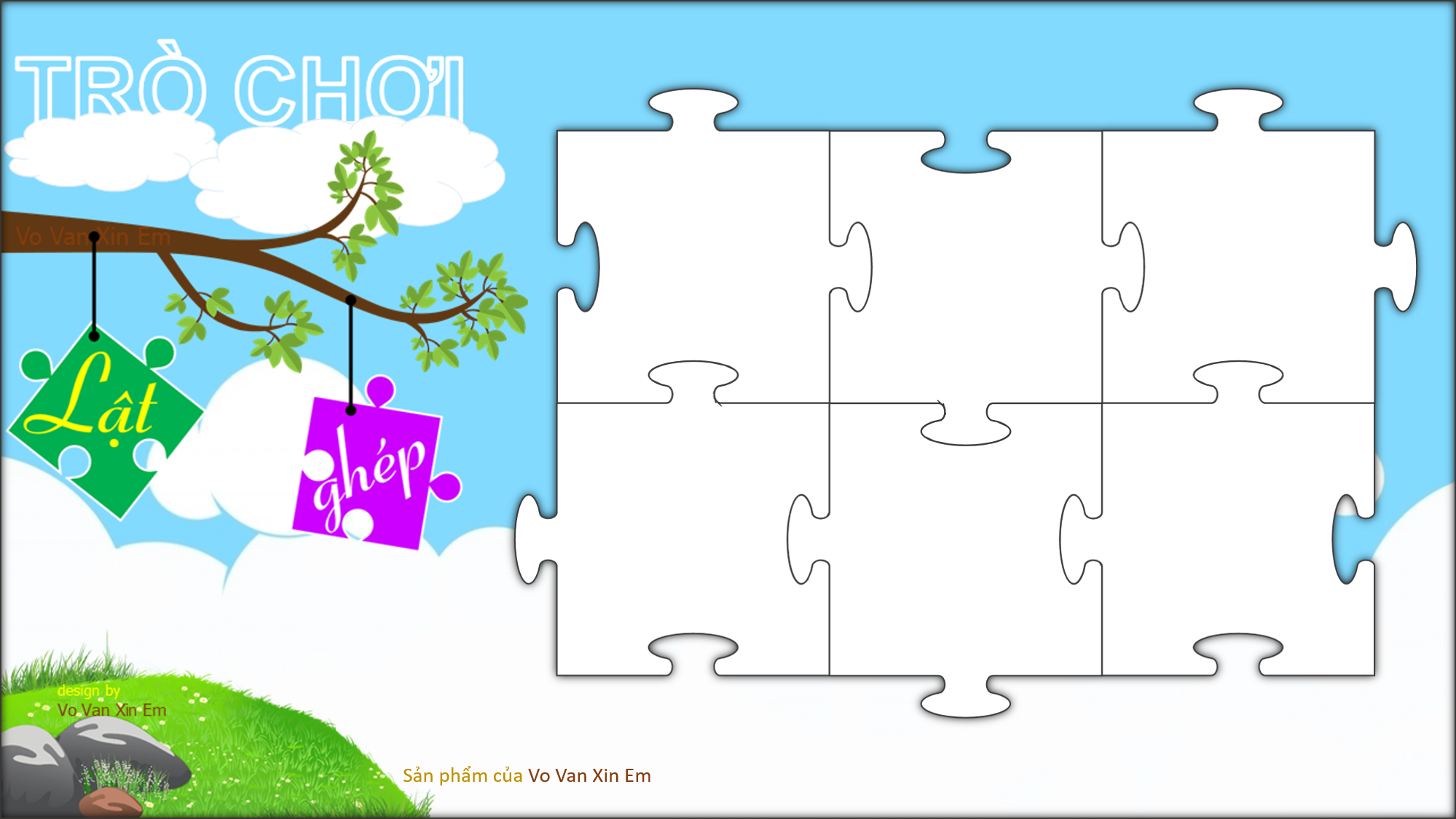 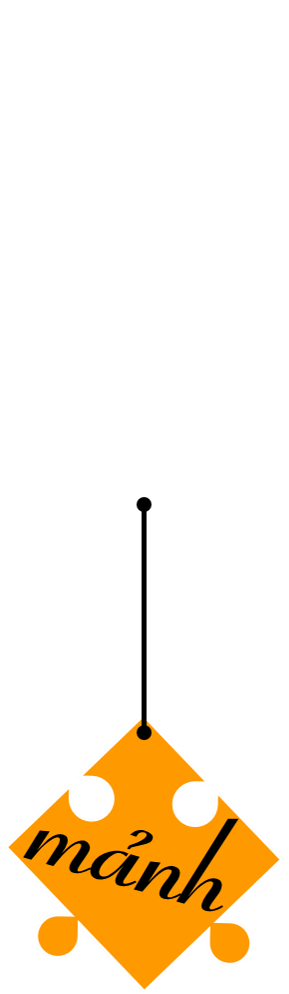 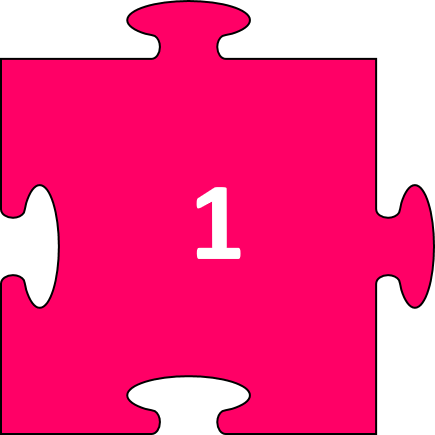 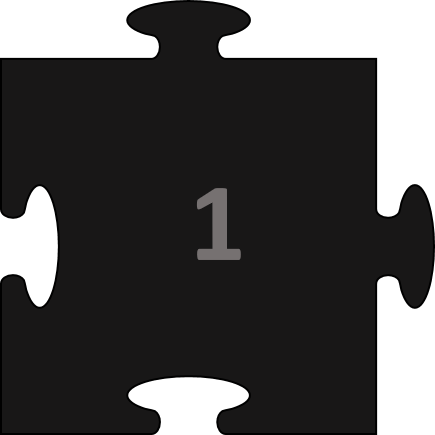 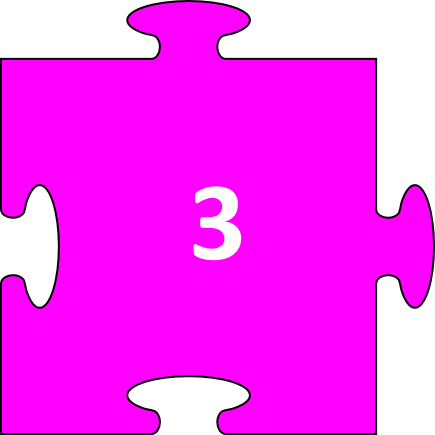 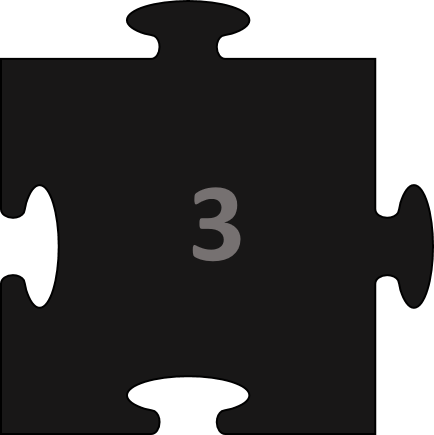 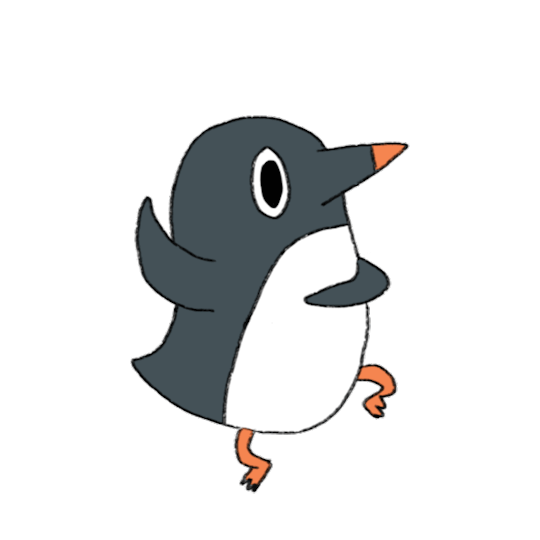 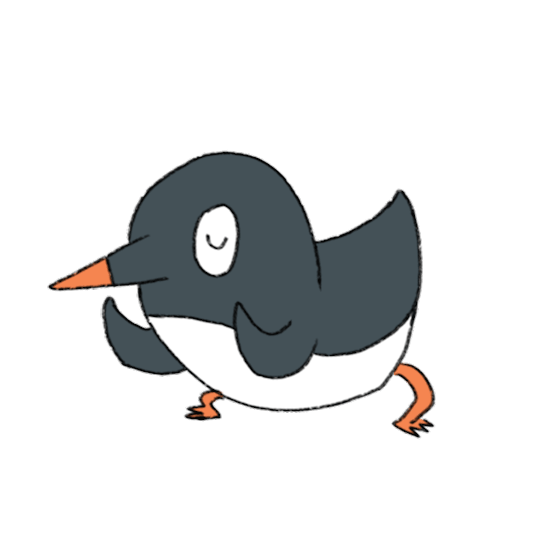 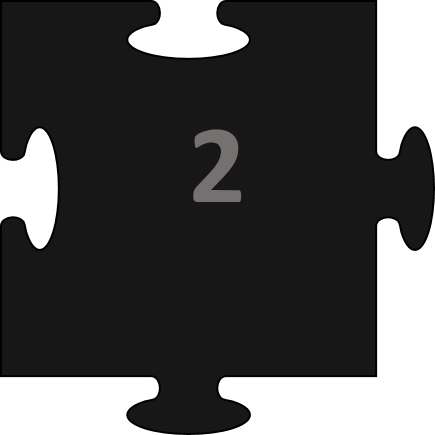 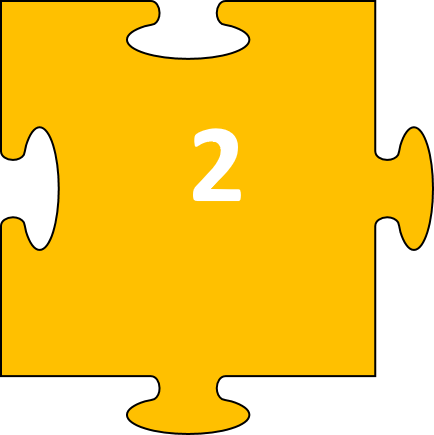 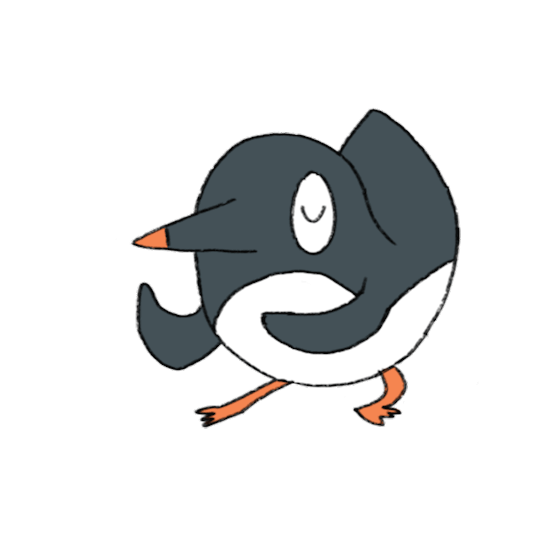 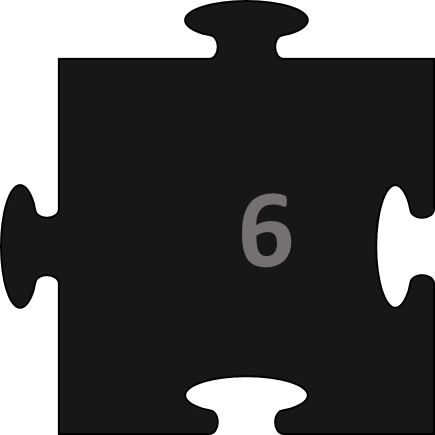 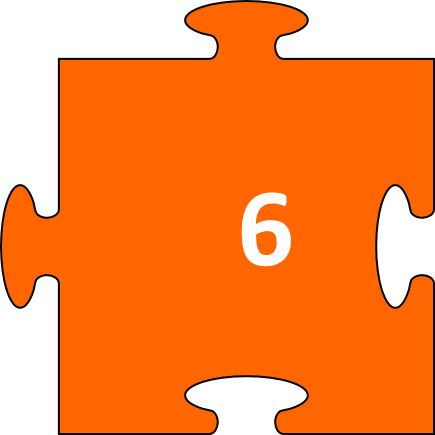 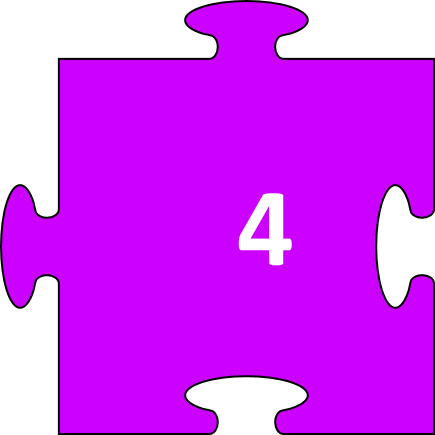 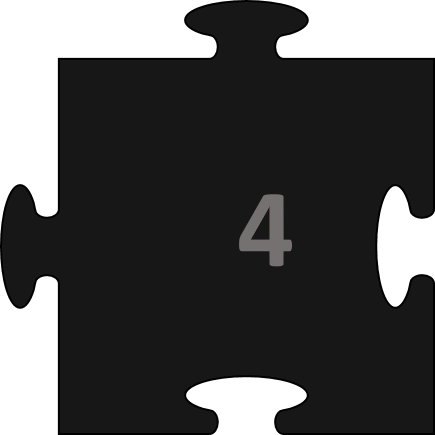 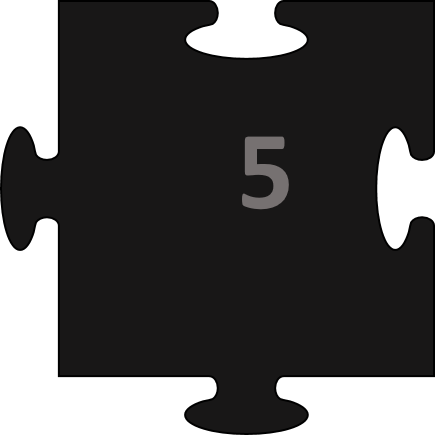 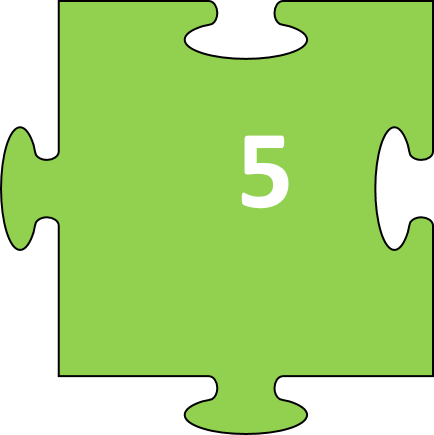 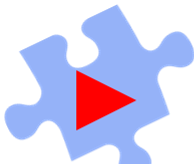 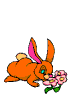 Mảnh ghép 1:  
Da cóc mà bọc bột lọc
Bột lọc mà bọc hòn than.
                 Đố là quả gì?
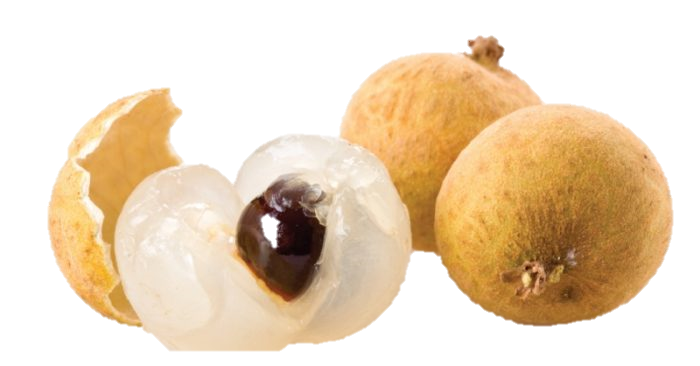 Quả nhãn
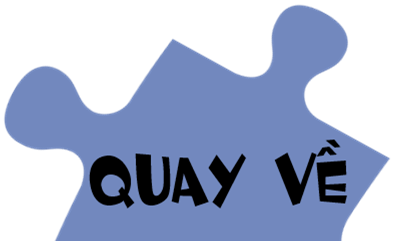 Mảnh ghép 2:  
Da cóc mà bọc trứng gà
Bổ ra thơm phức cả nhà muốn ăn. 
                           Đố là quả gì?
Quả mít
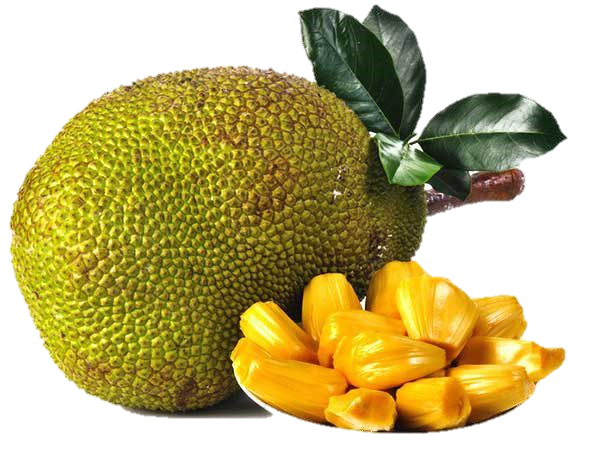 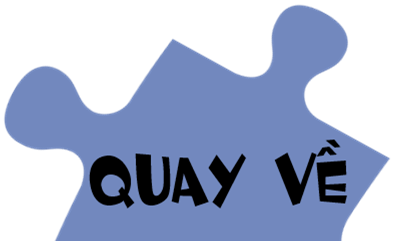 Mảnh ghép 3:  
Thân em chẳng thiếu, chẳng thừa
Chín vừa ngon ngọt, rất vừa lòng anh. 
                                     Đố là quả gì?
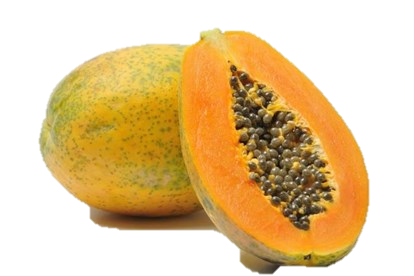 Quả đu đủ
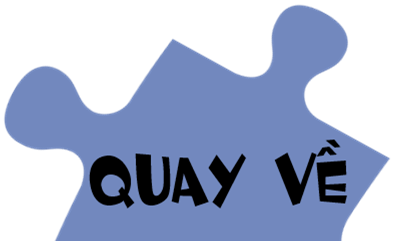 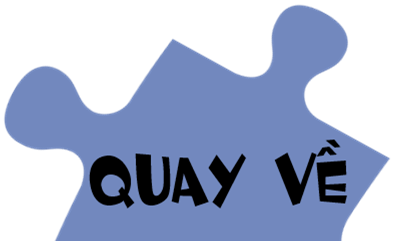 Mảnh ghép 5:  
Có mắt là chẳng có tai
Thịt trong thì trắng vỏ ngoài thì xanh
Khi trẻ ngủ ở trên cành
Lúc già mở mắt trở thành quả ngon
                                     Đố là quả gì?
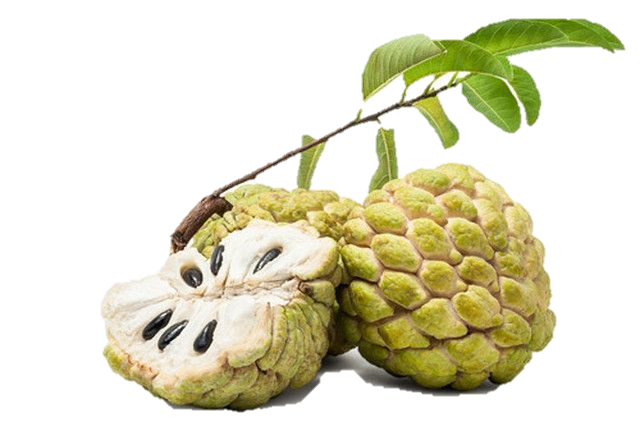 Quả na
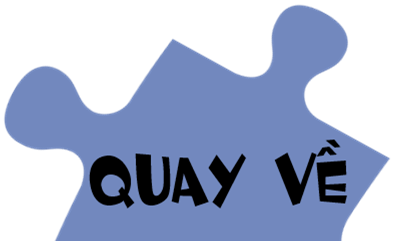 Mảnh ghép 6:  
Không có núi mà có khe
Không phải bưởi mà có múi
Rõ ràng năm cánh mà chẳng sao
Sống ở trên cao chết vào nồi cá.
                                     Đố là quả gì?
Quả khế
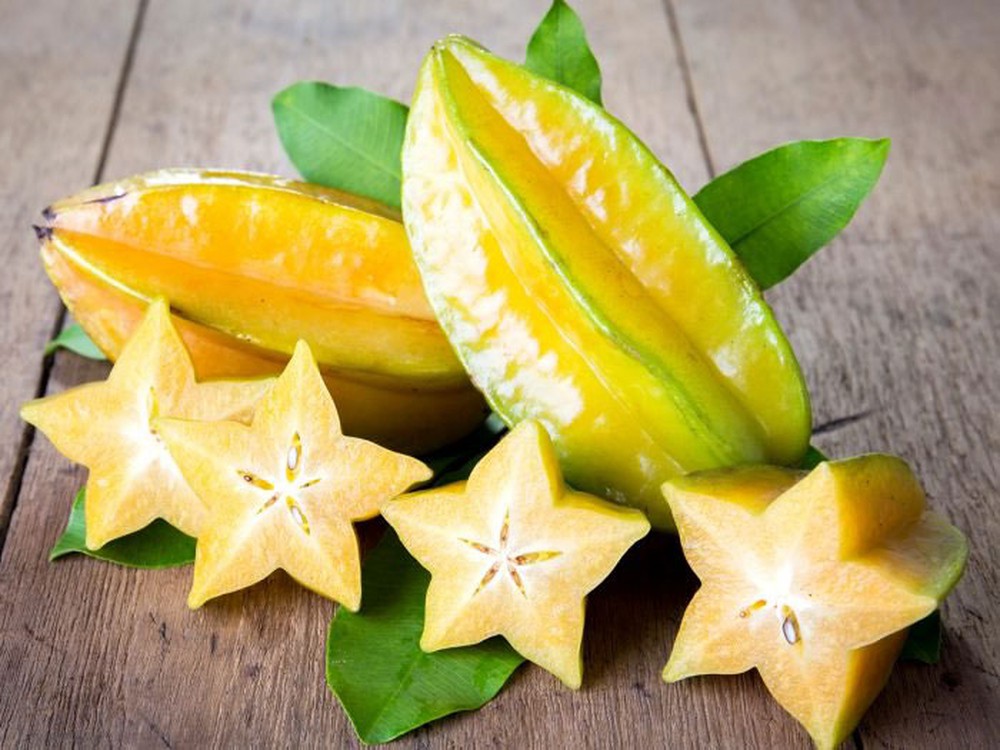 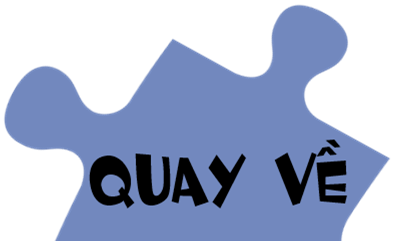 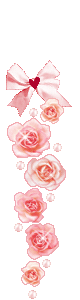 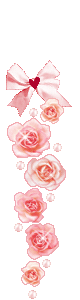 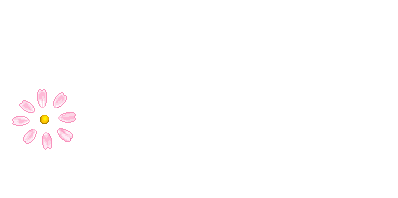 Chào các em chúc các em có tuần học vui vẻ
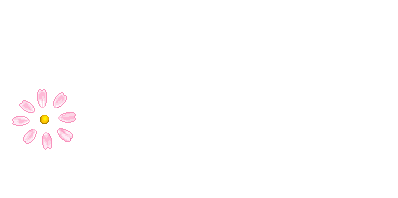 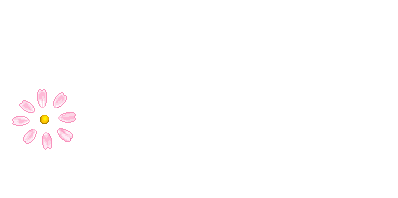 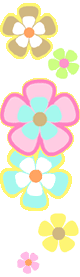 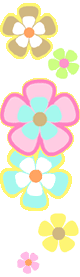